Barras Tarsianas
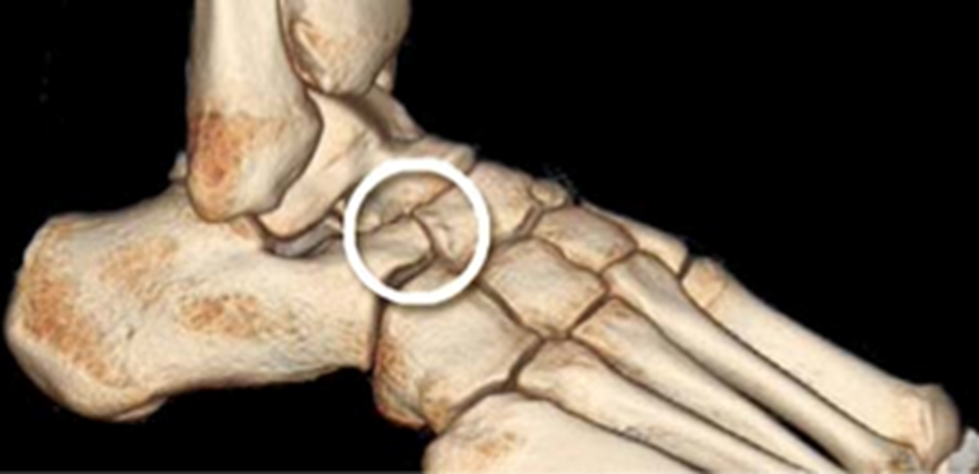 Módulo tobillo y pie 2023
Dr. Luis Ortiz Meneses
 Traumatología y Ortopedia
Instituto Traumatológico
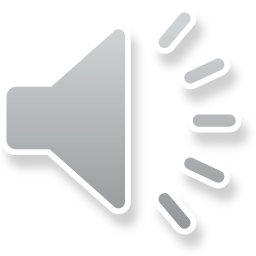 Introducción
Unión patológica entre 2 huesos del tarso
Ósea
Cartilaginosa
Fibrosa
1 % de la población (0,04 a 14,54%)
39% en familiares
Autosómica dominante de penetrancia variable
Expresión variable
Bilateralidad: 50 a 60% (CN y TC)
Lemley, FAI 2006
Cass et al, J Foot and Ankle Surg, 2010
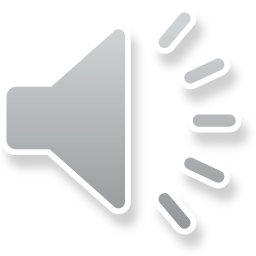 [Speaker Notes: Lemley FAI 2006
Familiares no necesariamente la misma barra]
Etiología
Falla de diferenciación y segmentación mesenquimática en etapas embrionarias


Trauma
Infección
Artrosis
Tumorales
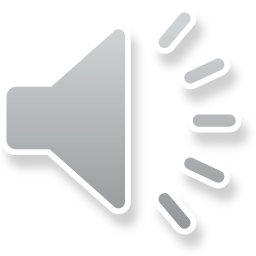 Cass et al, J Foot and Ankle Surg, 2010
[Speaker Notes: DD o otra patología]
Asociado a otras malformaciones congénitas:

Hemimelia fibular
Sinfalangismo
Sd Apert
Sd Nievergelt-Pearlman
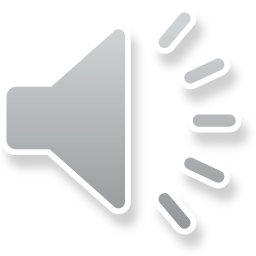 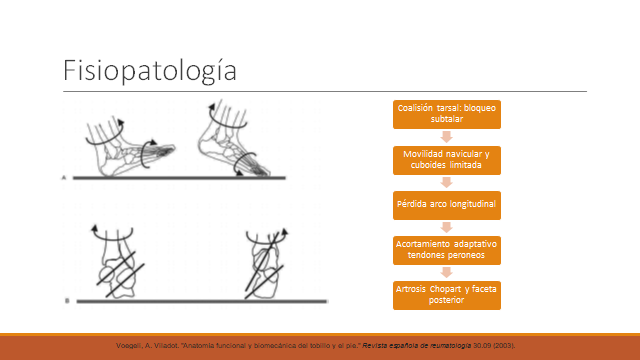 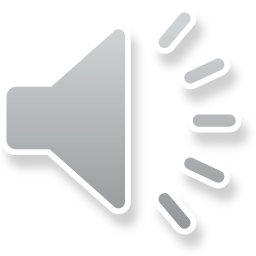 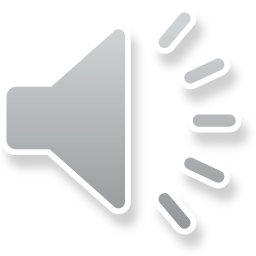 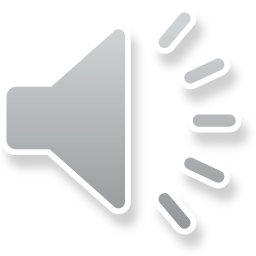 Clínica
25% con dolor
Sobrecarga
Deformidad variable de ejes
Frecuente pie plano
Rigidez del retropié
Espasticidad de peroneos

Historia de lesión de tobillo/pie de lenta resolución
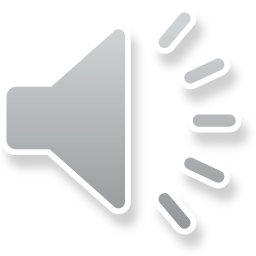 Kumar, JBJS (Am), 1992
[Speaker Notes: Kumar JBJS am 1992]
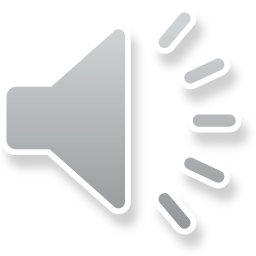 Estudio Imágenes
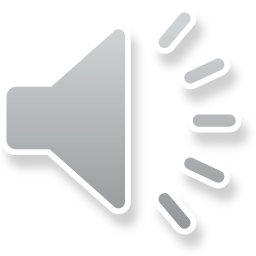 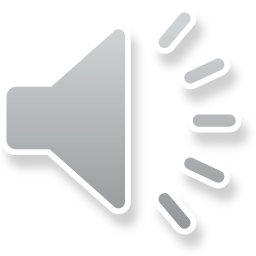 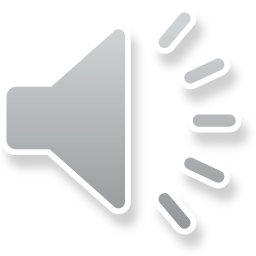 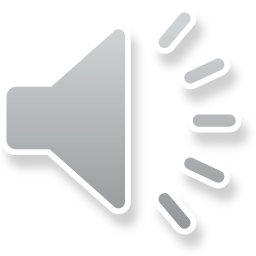 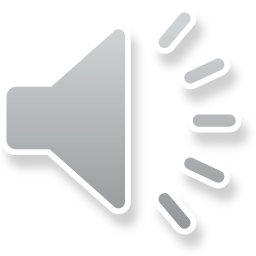 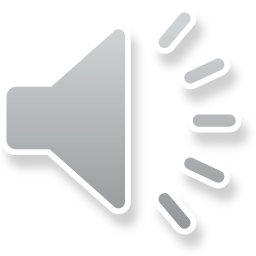 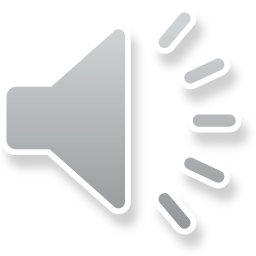 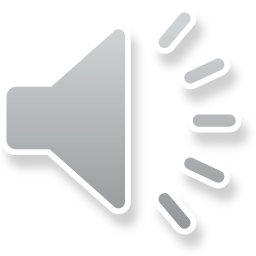 Tratamiento conservador
Tratamiento de 1ª línea en barras TC y CN (recomendación grado B)
1/3 responde a TTO conservador
Inmovilización:
OTP
Bota de marcha
Yeso
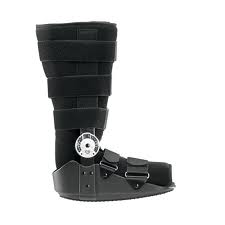 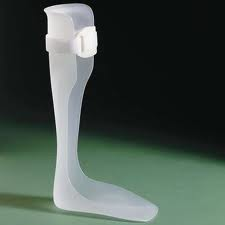 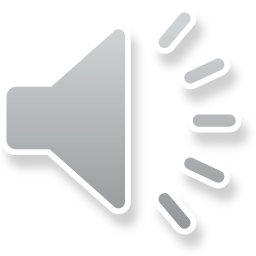 Lemley, FAI 2006
[Speaker Notes: Principalmente en el adulto]
Tratamiento conservador
Modificación de la actividad
Cuña medial de talón
Soporte de arco
UCBL

25 a 30% de éxito
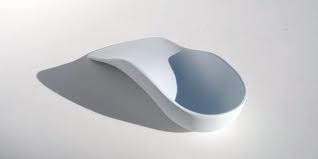 Lemley, FAI 2006
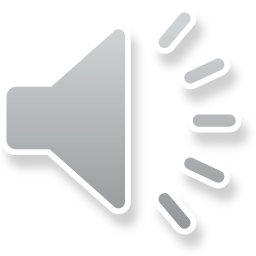 [Speaker Notes: En síntomas leves 25 a 30% en pacientes pediátricos, >> en adultos por desdencadenante asociado]
Tratamiento quirúrgico
Objetivo: eliminar el dolor
En fallo de TTO conservador 
Alternativas quirúrgicas:
Resección con interposición
Artrodesis

Con o sin procedimientos reconstructivos adyuvantes
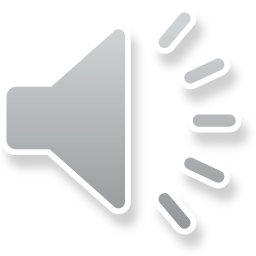 [Speaker Notes: Para manejo de la barra]
Alternativas quirúrgicas
Resección de la barra
OTT de calcáneo
Posterior varizante
Anterior de alargamiento
Alargamiento Aquiles 
Plicatura de tibial posterior y capsula TN
Triple artrodesis
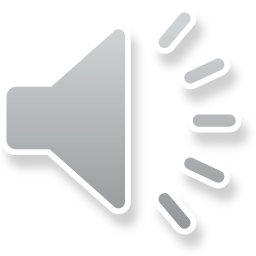 Barra CN
Resección  es tratamiento adecuado en pacientes jóvenes (Recomendación grado B)
< 14 años
Buenos a excelentes resultados a 10 años
No en artrosis
Moyes et al, JPO, 1994
Gonzalez et al, JBJS, 1990
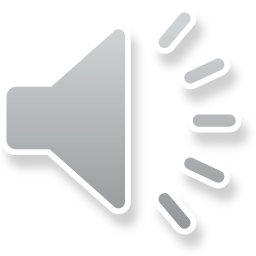 [Speaker Notes: Múltiples estudios han mostrado buenos a excelentes resultados de resección a pesar de pico del talo
Barras cartilaginosas tendrían mejores resultados en resección]
Resección de la barra CN
Interposición de:
Tendón-músculo (EDB)
Cera de hueso
Grasa
Riesgo de recurrencia sin interposición
Moyes et al, JPO, 1994
Mitchell et al, JBJS, 1967
Swiontkowski et al, JPO, 1983
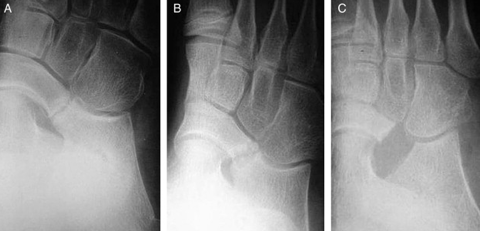 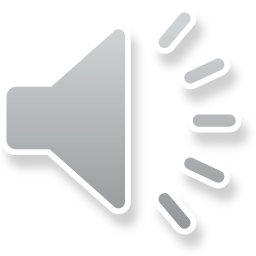 Barra TC
Manejo óptimo??
Peores resultados de resección a mayor grado de valgo de retropié (> 16º - 21º)
Wilde et al, JPO, 1994
Luhmann et al, JPO, 1998
Resección + artrorrisis ST
 	Mejora alineamiento, síntomas y movilidad
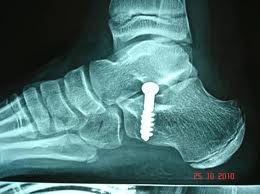 Giannini et al, Clin Orthop, 2003
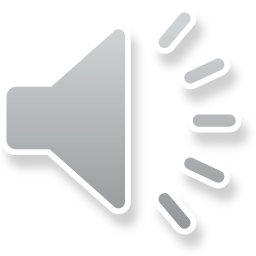 [Speaker Notes: Máximo tolerable de valgo de retropié no esta claro
Resección y artrorrisis mejores resultados en < 14 años]
Barra faceta media + Pie planovalgo
Resección + OTT de Evans




Resección de barra + corrección de deformidades existentes
Alargamiento Aquiles
Corrección de valgo de retropié
Corrección de supinación de antepié (OTT de columna medial)
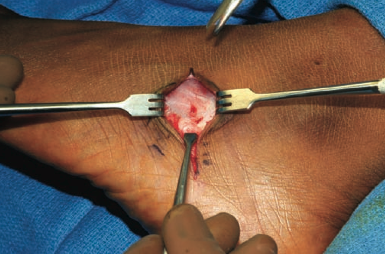 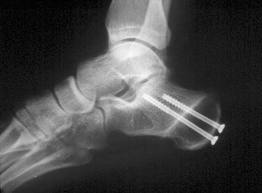 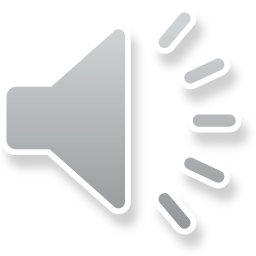 [Speaker Notes: OTT de medialización de calcáneo]
Resección barra TC
Resección indicada si (TAC):

< 30 a 50% de superficie articular subtalar
Valgo de retropié < 16 a 21º
Superficie de faceta posterior sin signos degenerativos
Wilde et al, JPO, 1994
Luhmann et al, JPO, 1998
Mosca, JBJS, 2012
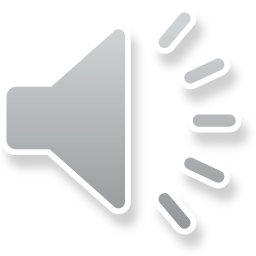 [Speaker Notes: 50% de faceta posterior fue inicialmente un numero arbitrario, se ha asociado a peores resultados en áreas equivalentes a > 50%, pero no han sido consistentes.
No hay evidencia consistente que la edad sea predictor de evolución]
Resección barra TC
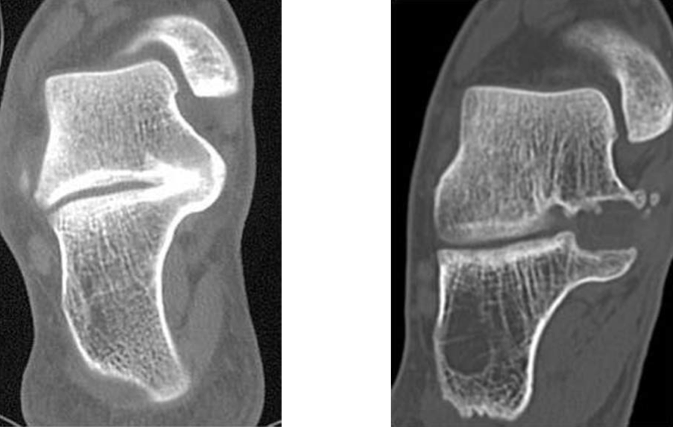 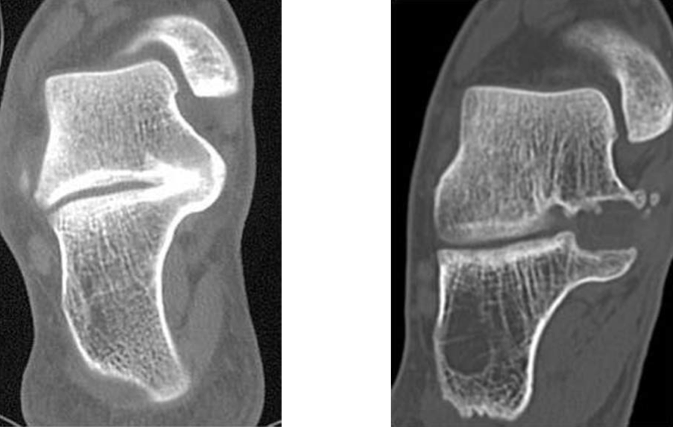 Interposición:
Nada
Cera ósea
Grasa
Cera + Grasa
FHL

Resección de sustentaculum tali
Westberry et al, JPO, 2003
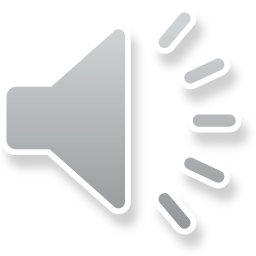 Resección barra TC
Resección + interposición grasa

87% excelentes resultados

13% recurrencia
Mubarak et al, JPO, 2009
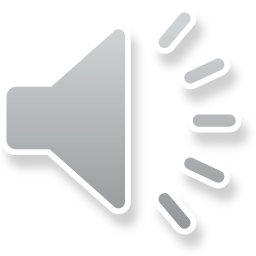 Artrodesis en Barra TC
Indicada en presencia de cambios degenerativos
Triple artrodesis
Tratamiento de elección tradicional

Artrodesis subtalar
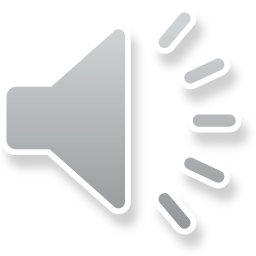 Conclusiones
Coaliciones tarsales se desarrollan debido a falla de separación mesenquimatosa de los huesos del tarso
Más comunes:
Calcaneo-navicular
Talo-calcáneo
Rigidez   cinemática patológica  esguinces, deformidad planovalgo, degeneración articular progresiva
Resección Qx  buenos outcomes
La interposición de tejido  ↓ riesgo de reosificación
Artrodesis: degeneración articular
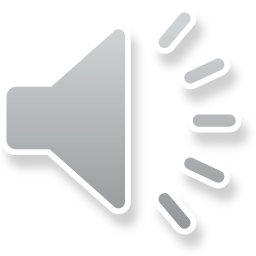 GRACIAS…
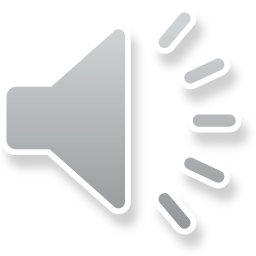